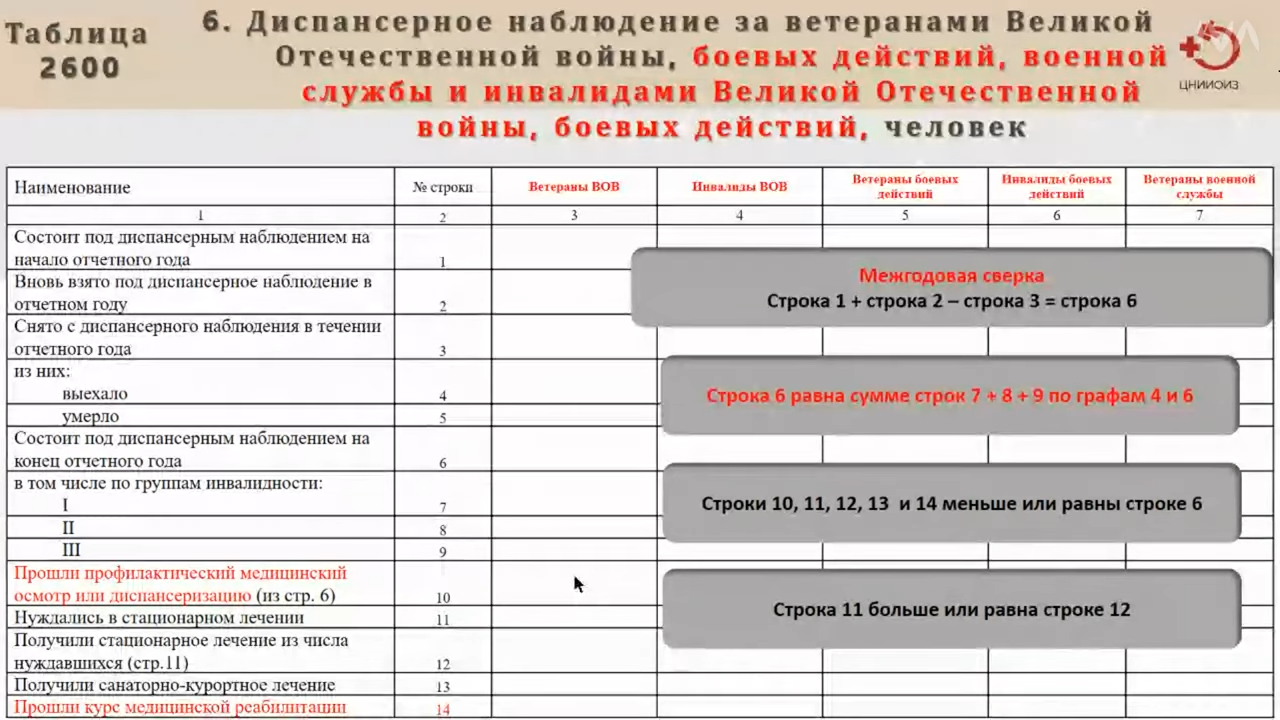 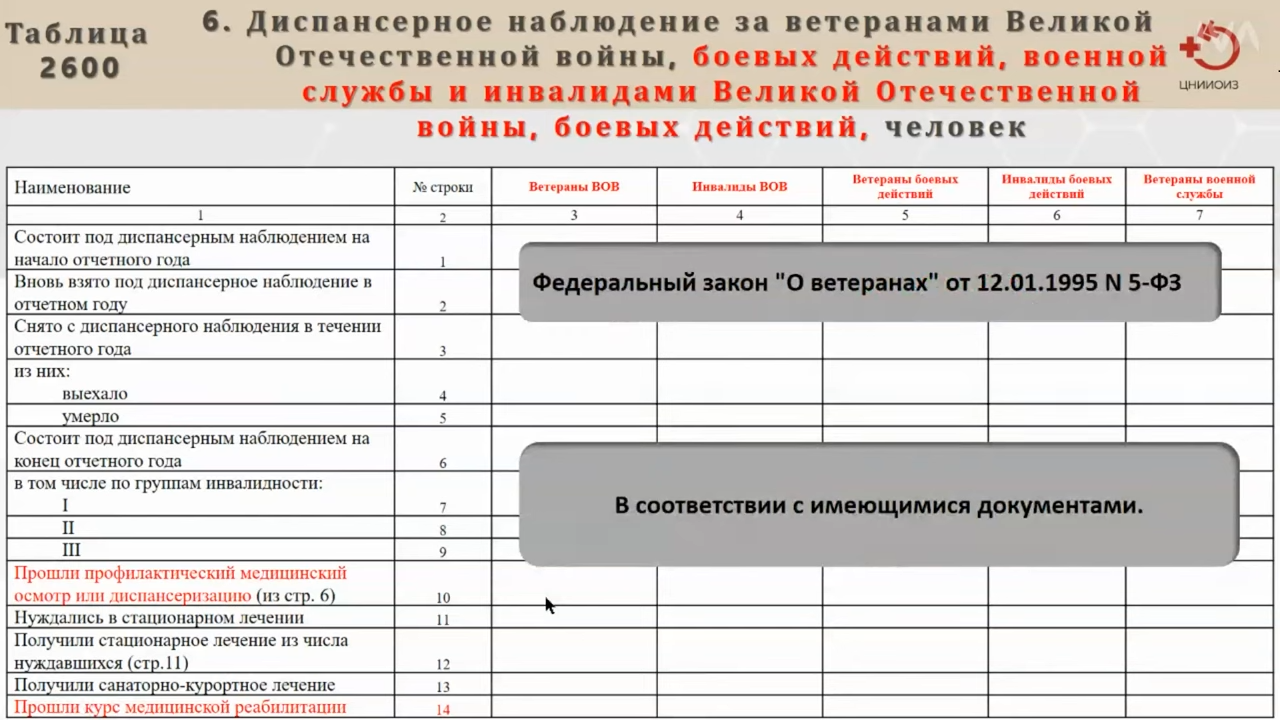 Форма 30 табл.2600 
«Диспансерное наблюдение за ветеранами ВОВ, боевых действий, военной службы и инвалидами ВОВ, боевых действий».
Форма изменена.
Появились новые категории.
Межгодовая сверка – это сверка внутри расчетного года, т.е.
 состоящие под диспансерным наблюдением на начало года + взятые на учет – снятые с учета и соответственно состоящие под Д-наблюдением на конец года. 
Кого следует показывать в этой таблице?
Закон 5-ФЗ в последней редакции от 28.04.2023 всё регулирует и пациенты должны предоставить соответствующие документы.
Ветераны ВОВ - № 5-ФЗ от 12.01.1995г. статья 2.
Инвалиды ВОВ - № 5-ФЗ от 12.01.1995г. статья 4.
Ветераны боевых действий – № 5-ФЗ от 12.01.1995г. статья 3.
Инвалиды боевых действий - № 5-ФЗ от 12.01.1995г. статья 4.
Ветераны военной службы - № 5-ФЗ от 12.01.1995г. статья 5.
6. Аппараты и оборудование для лучевой диагностики, единица
 (5117)
РАЗДЕЛ VIII. ТЕХНИЧЕСКОЕ СОСТОЯНИЕ ЗДАНИЙ
       (8000)